Безопасность на транспорте.
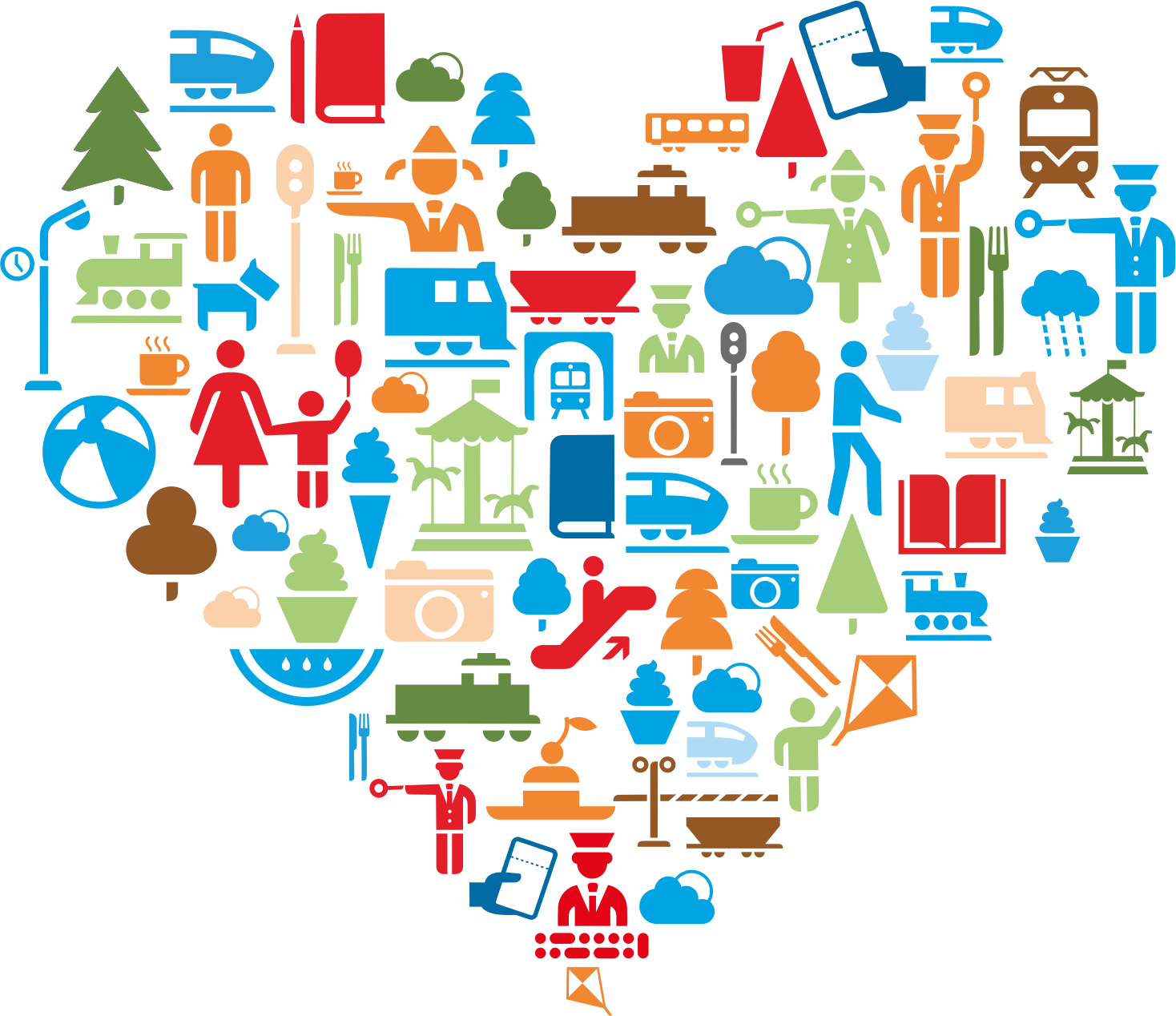 1-3 класс
Безопасность на железной дороге.
Железная дорога – удобный и популярный вид транспорта, которым пользуются миллионы людей каждый день.
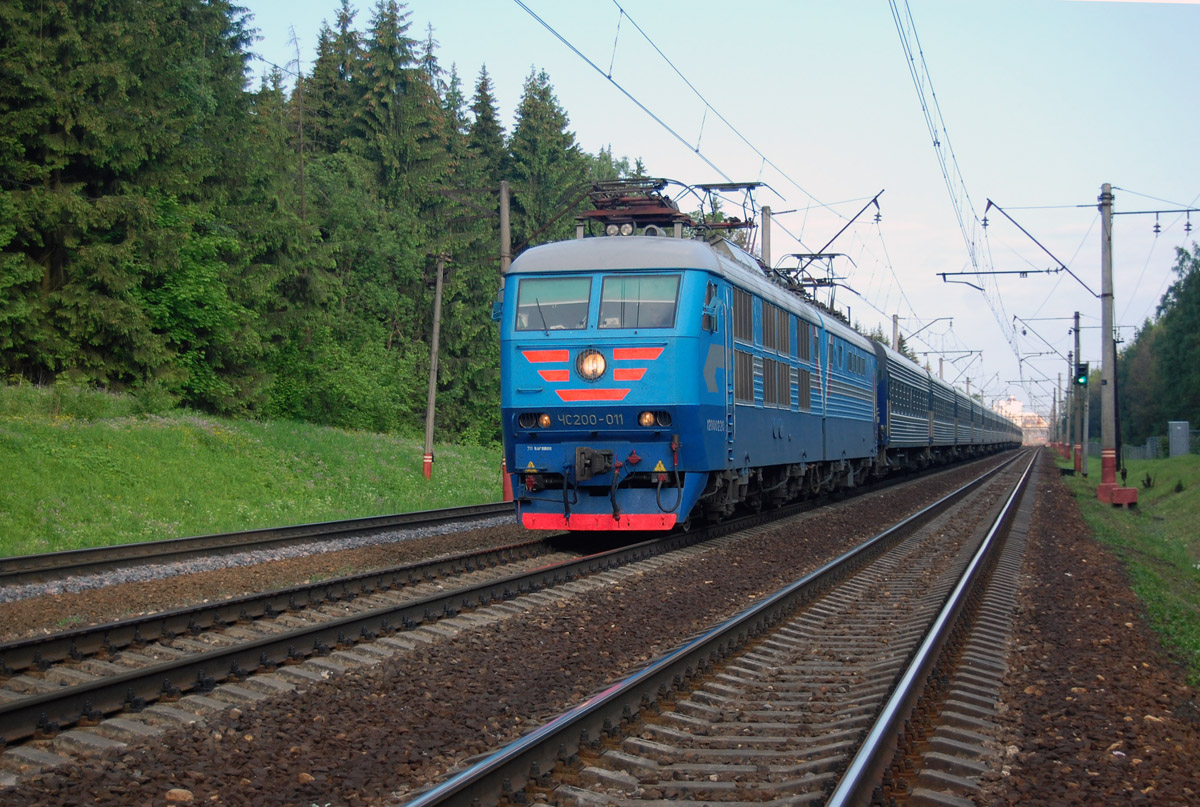 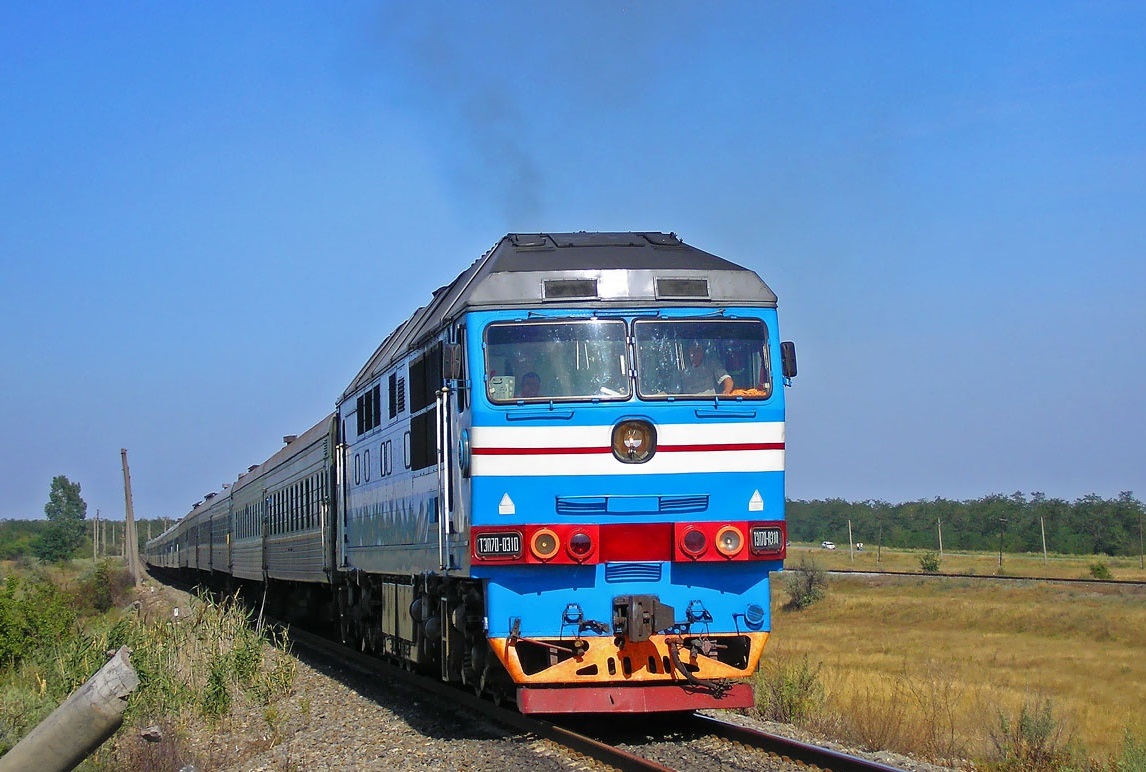 Повышение скоростей решает множество проблем, сокращая время пребывания пассажиров в пути и доставки грузов.
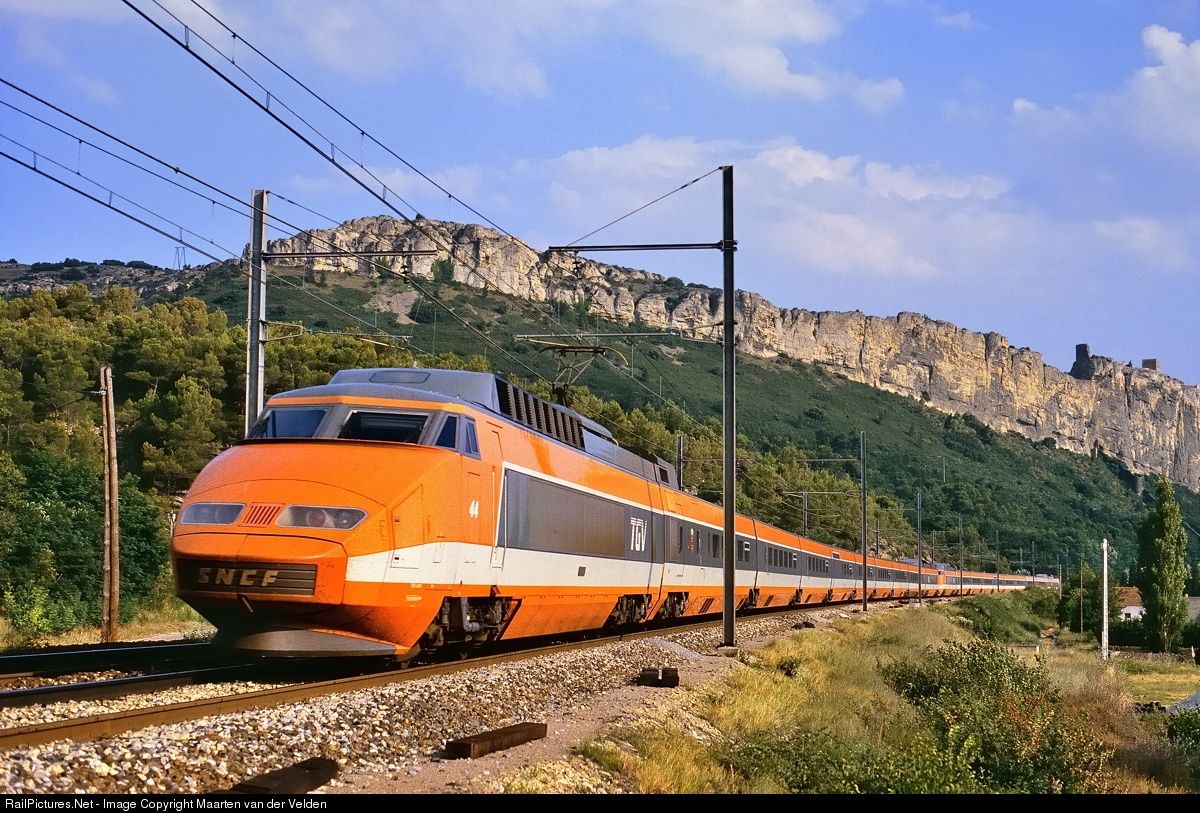 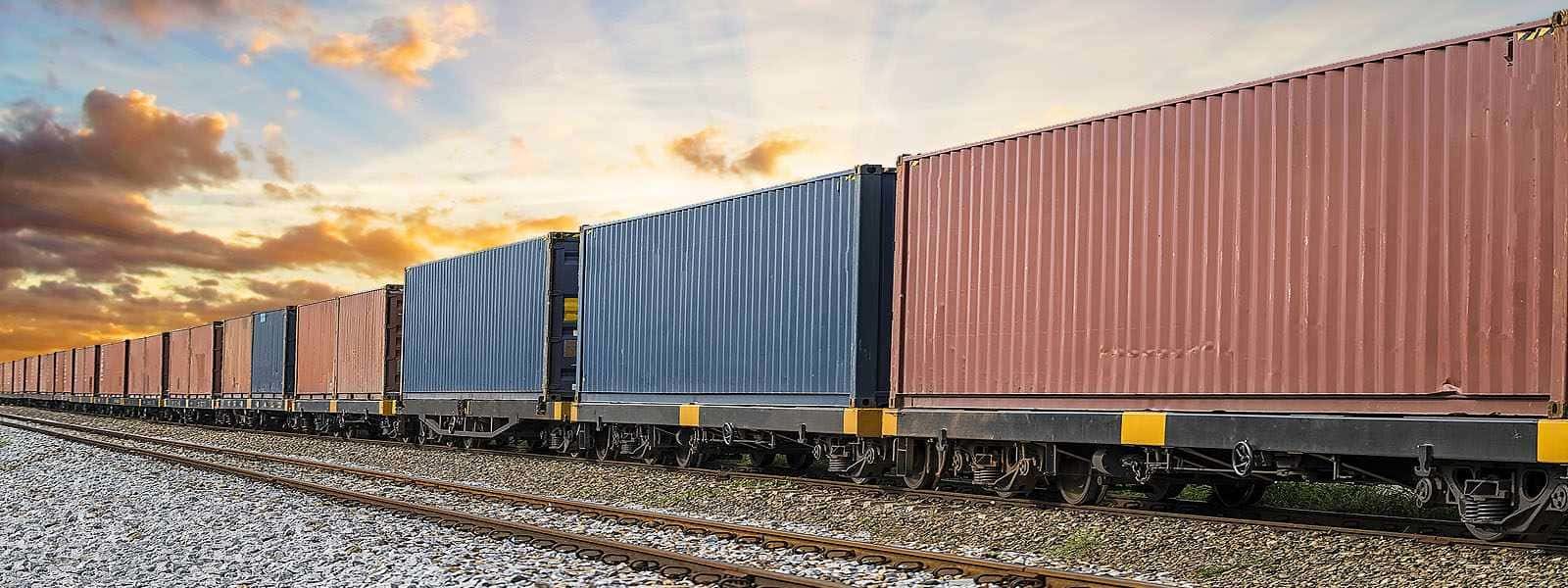 Вместе с тем, железная дорога – это место повышенной опасности!Игнорирование правил поведения на железной дороге часто приводит к фатальным последствиям для человека!
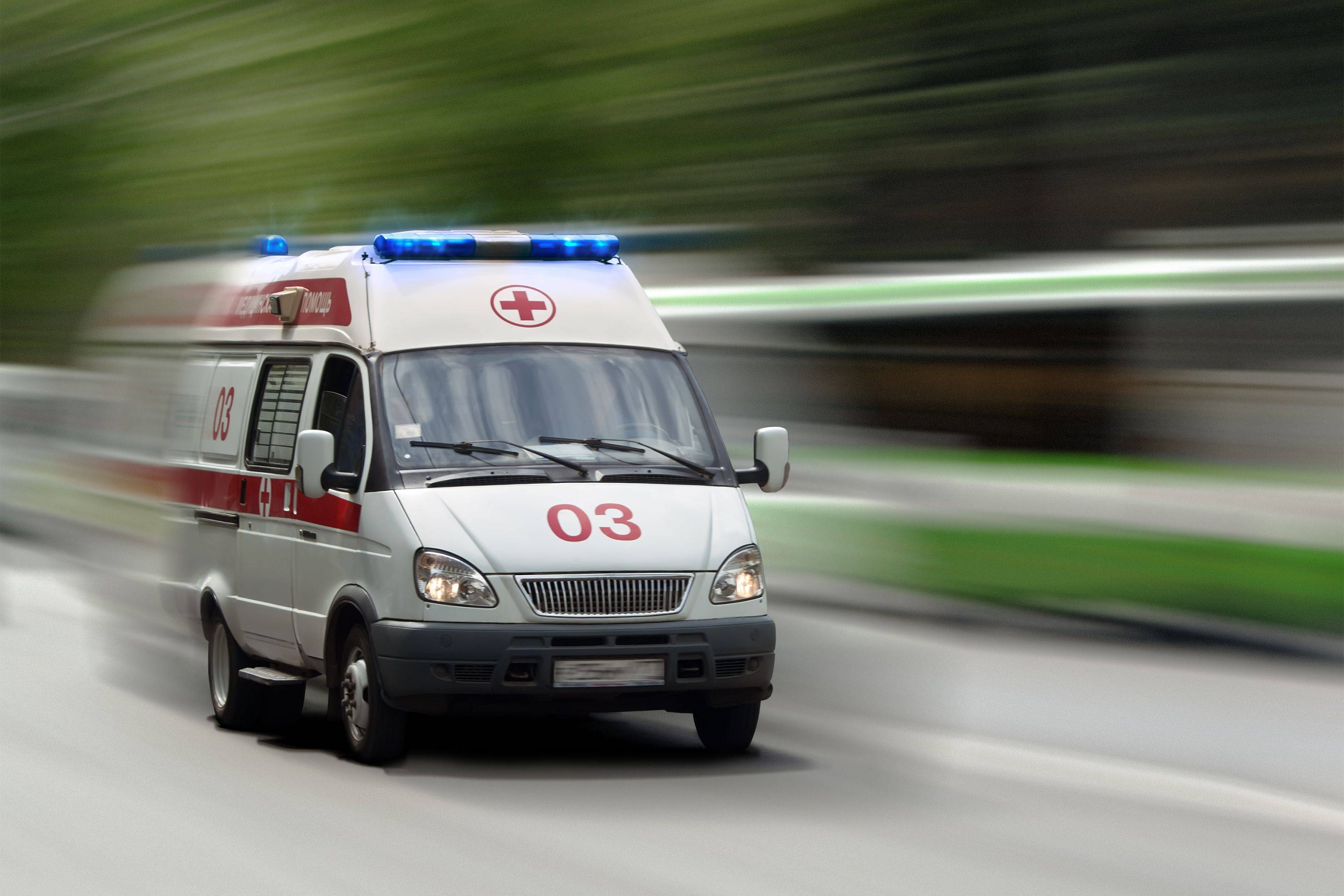 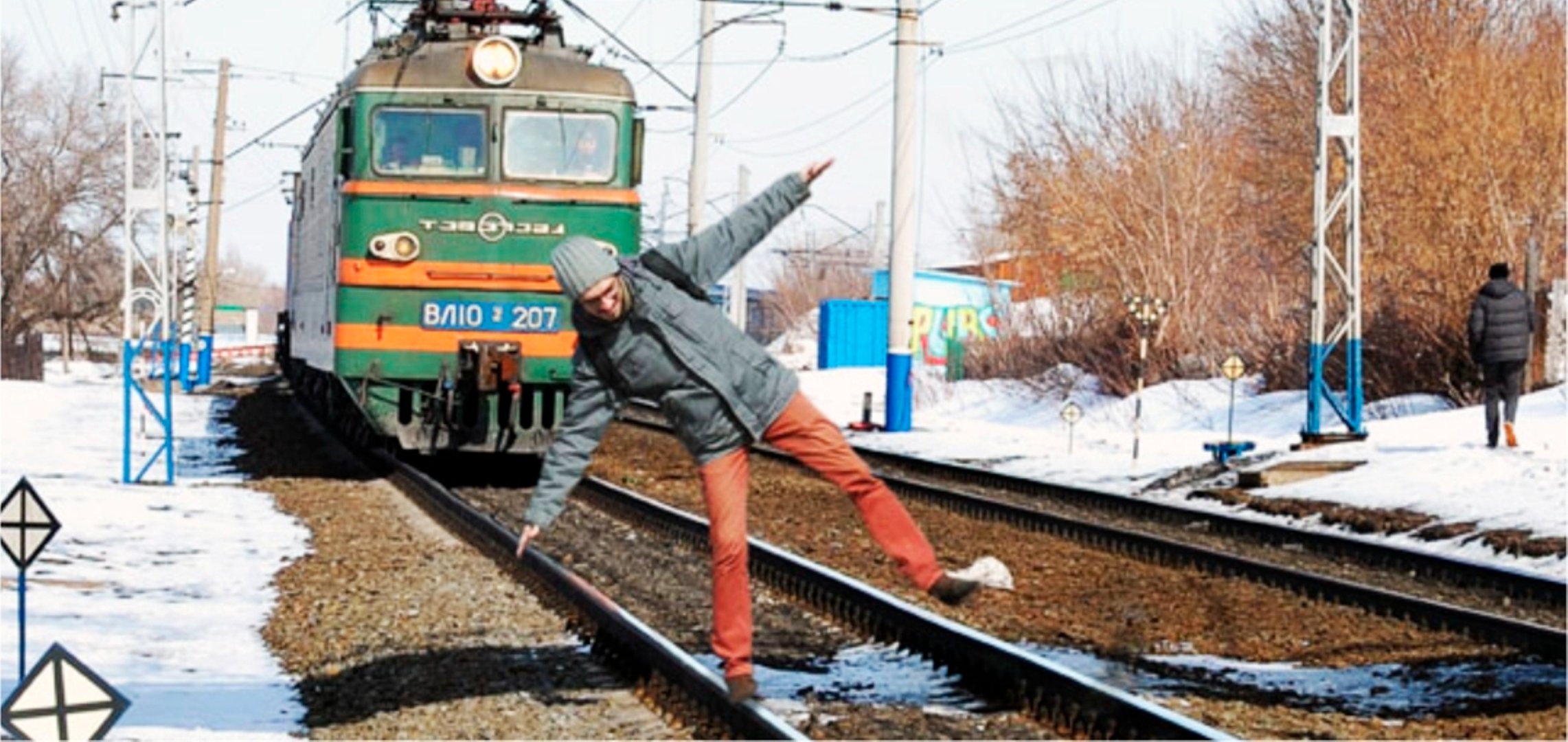 Основная причина несчастных случаев – пренебрежение правилами безопасности.Это приводит к многочисленным травмам, нередко со смертельным исходом!Чтобы избежать этого, давайте запомним основные правила безопасности при нахождении на железной дороге.
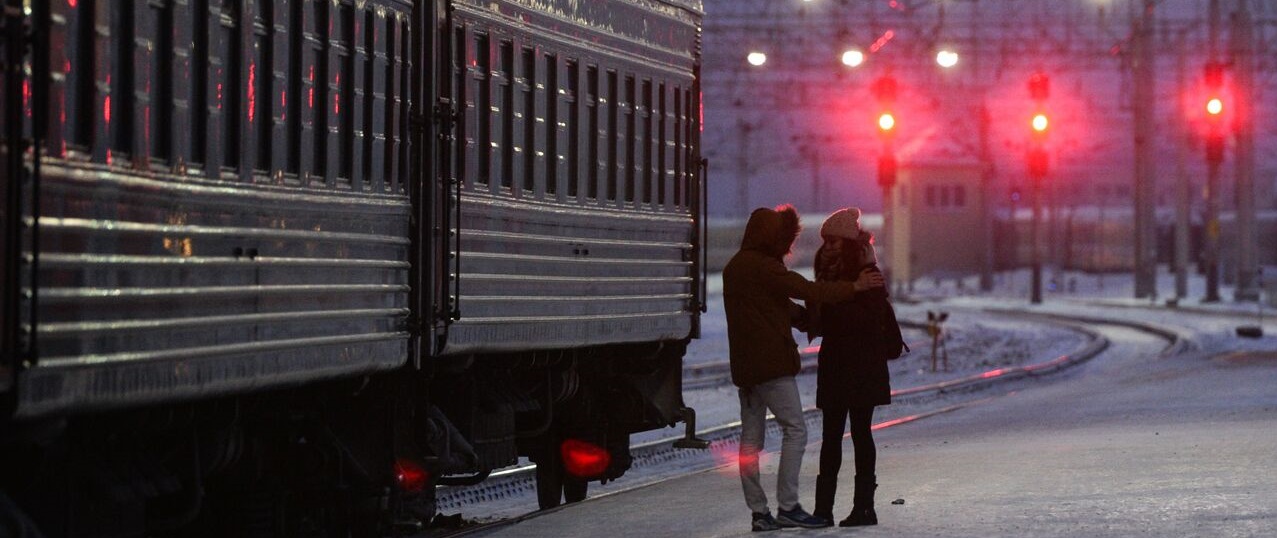 При ожидании поезда на платформе, необходимо находиться на растоянии не ближе 2 метров от края платформы, и не заступать за линию безопасности!
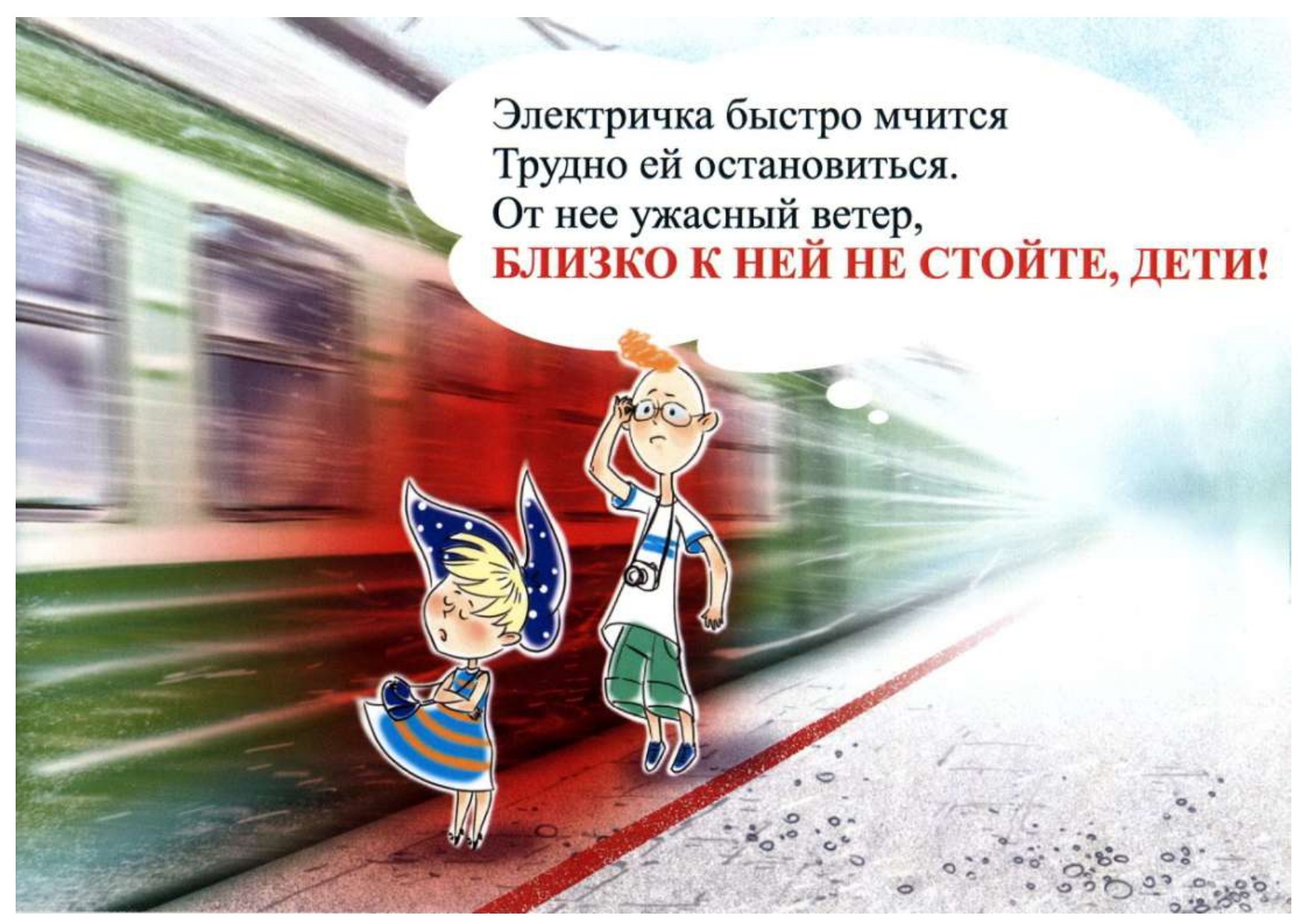 Запрещается прыгать с платформы на железнодорожные пути!
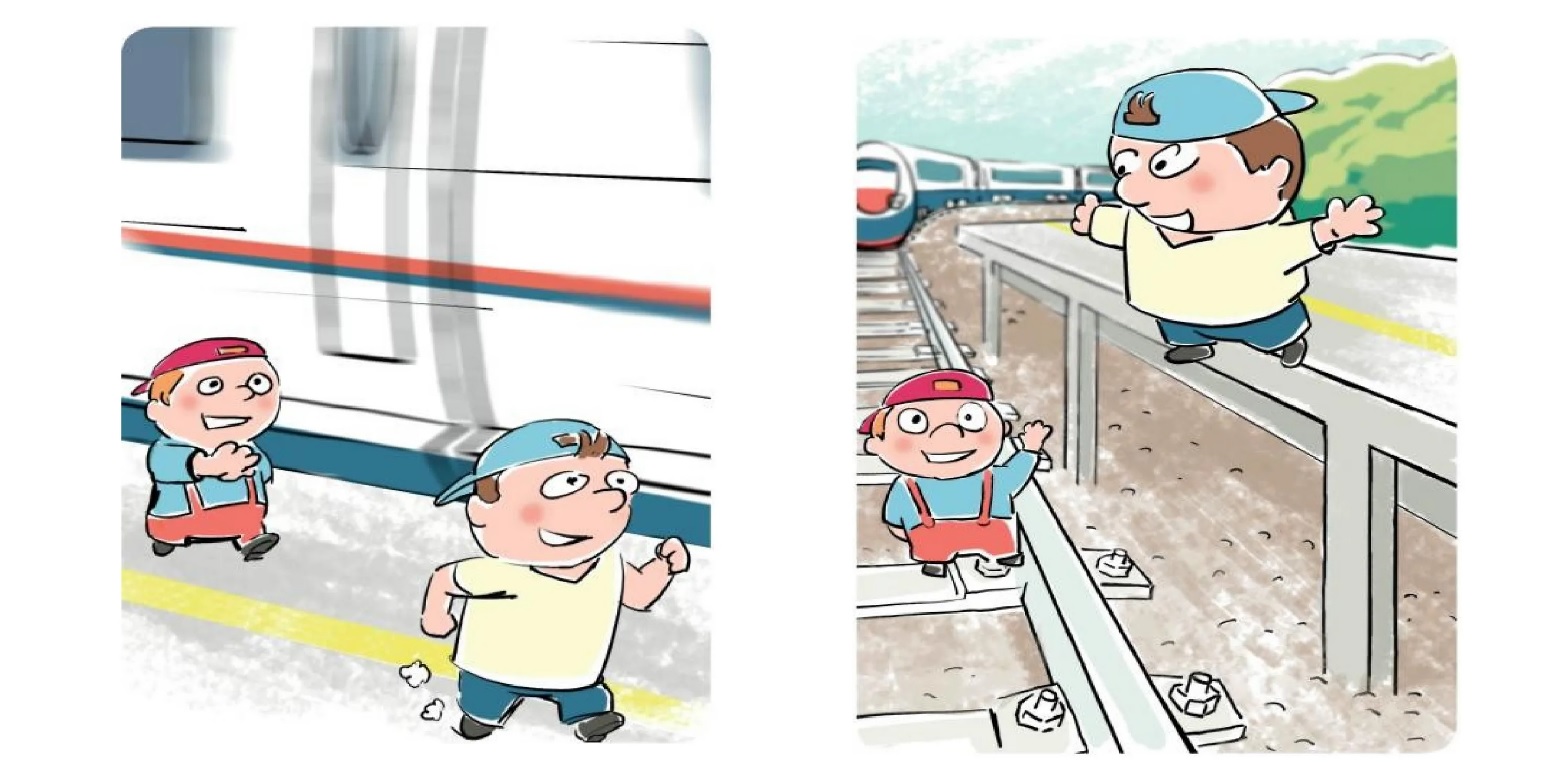 Железнодорожные пути необходимо переходить только в специальных местах!Безопасные места для перехода обозначаются специальными плакатами, знаками и светофорами.
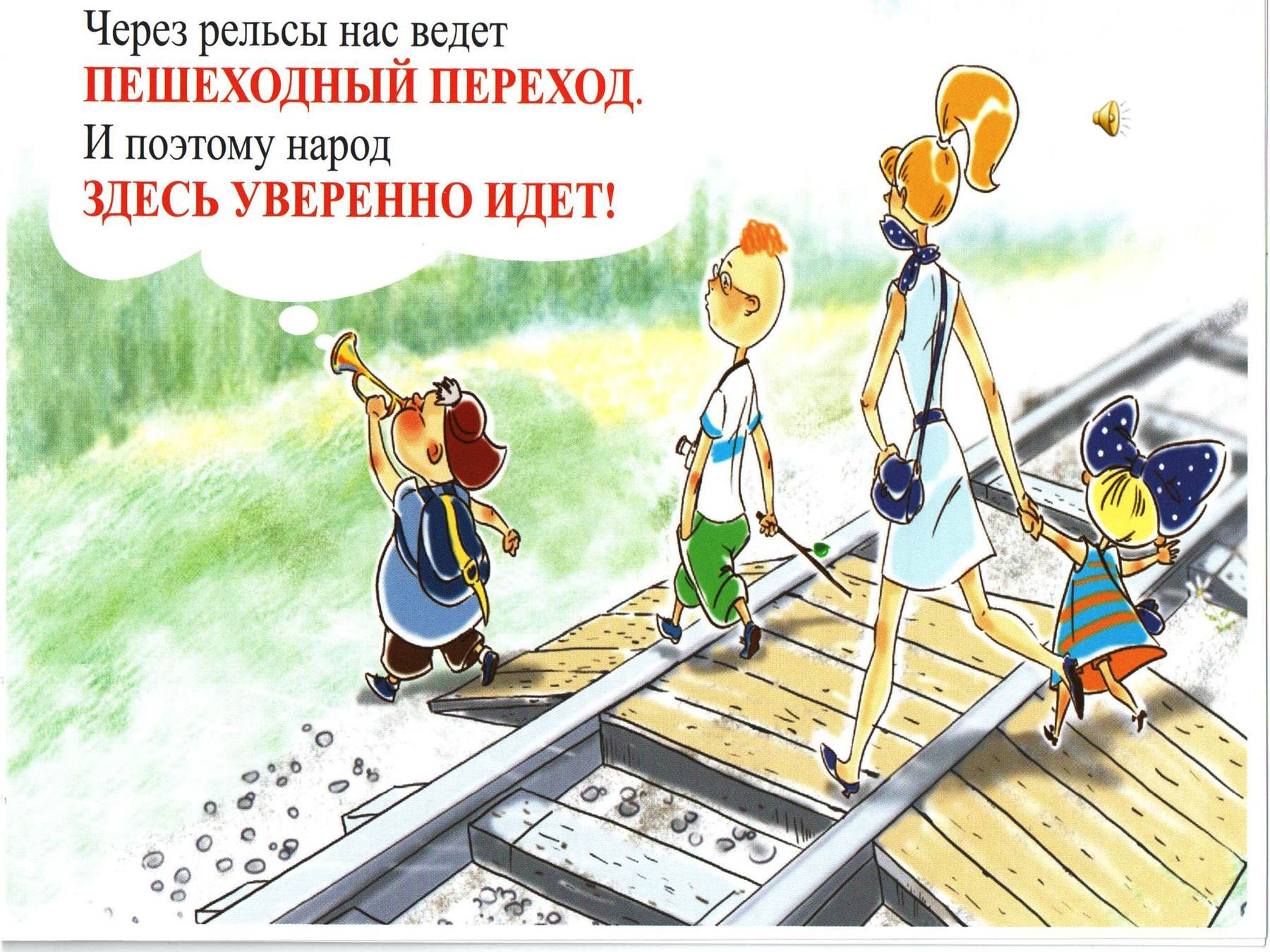 Особенно опасно переходить железнодорожные пути по стрелочным переводам!
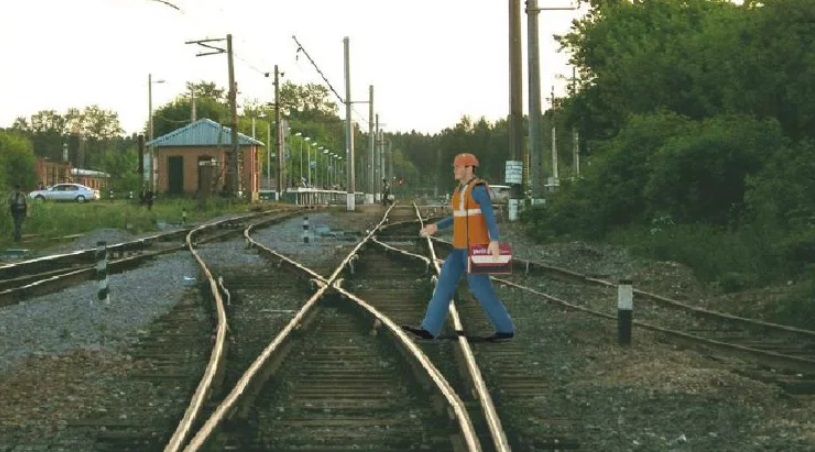 Не менее опасно пытаться пересечь пути, подлезая под вагонами!Помните, вагон может начать движение в любую минуту!
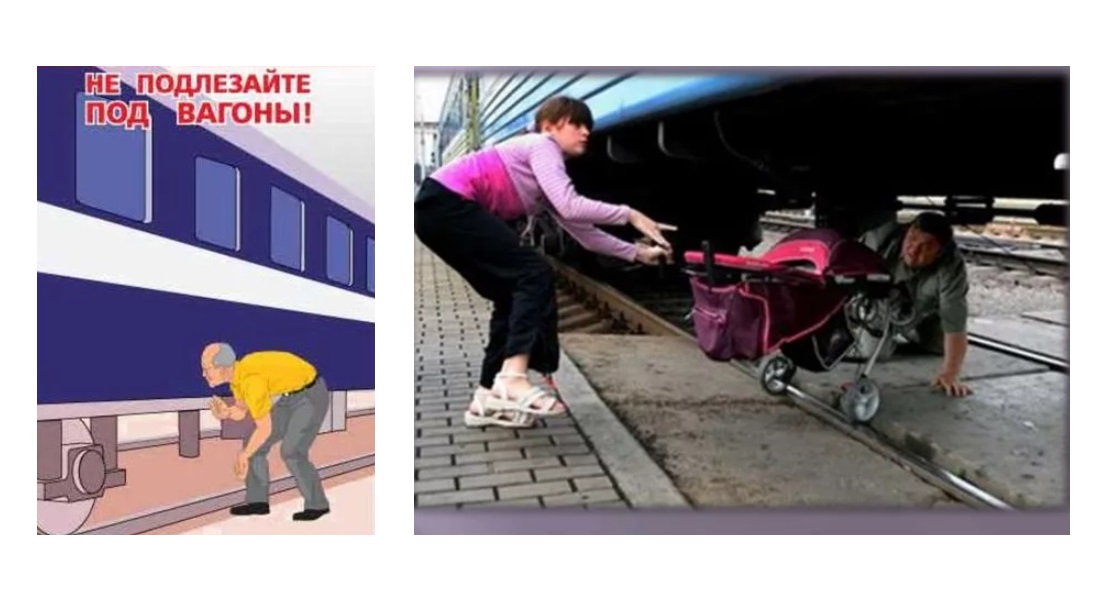 Если поддасться соблазну и залезть на крышу вагона, чтобы сделать сэлфи или просто осмотреть окрестности, можно получить смертельное поражение электрическим током!
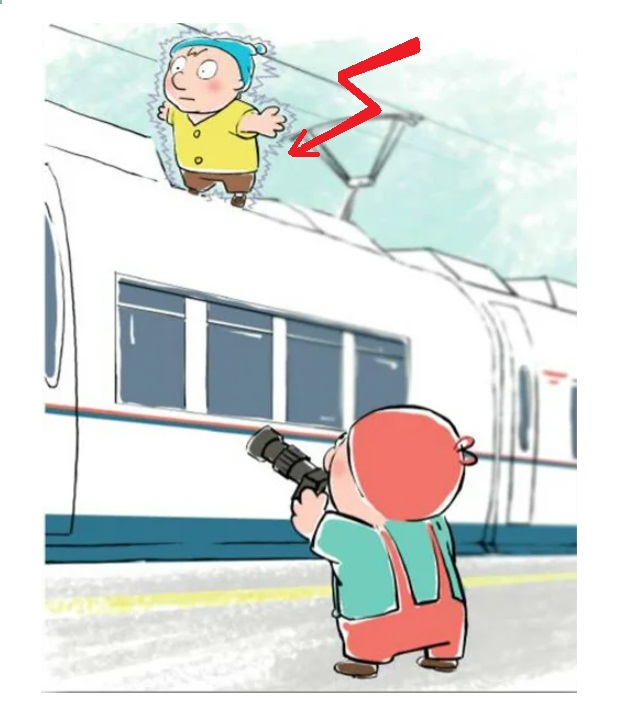 Запрещается не только приближаться к проводам и прикасаться к ним, но и подниматься на крыши зданий и сооружений, расположенных под проводами, и на металлические конструкции мостов, путепроводов и тоннелей!
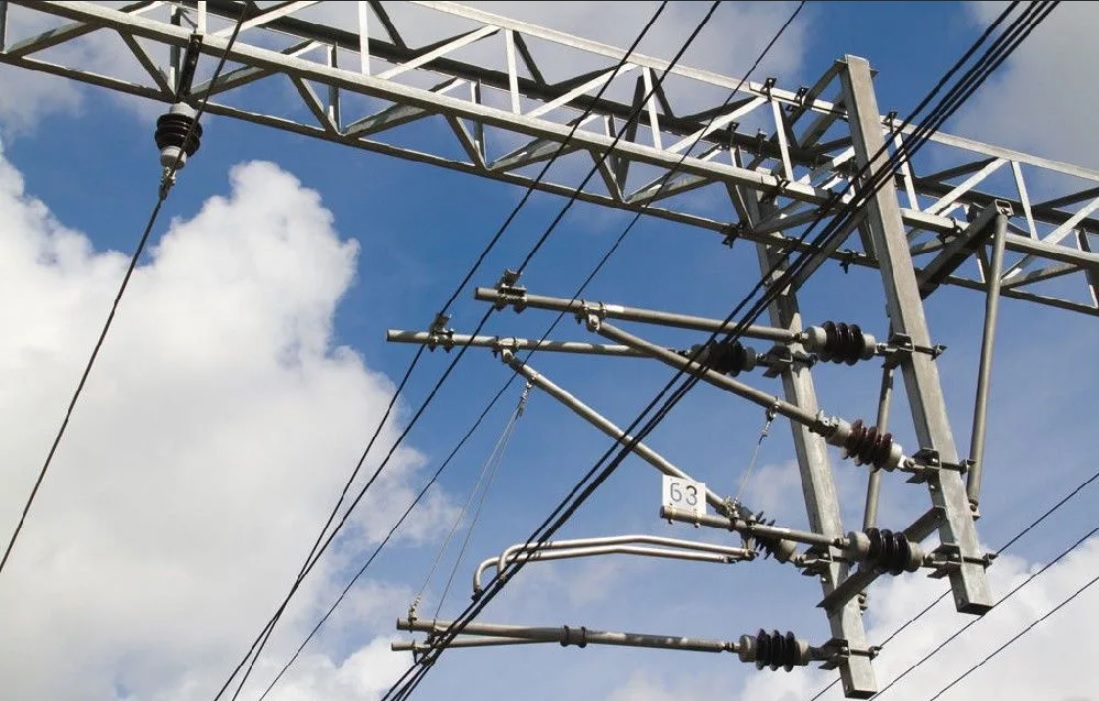 Давайте запомним 10 запретных действий, которые опасно повторять:
Ходить по железнодорожным путям!
Перебегать пути перед движущимся поездом!
Прыгать с платформ!
Подлезать под платформу и подвижной состав!
Играть вблизи железнодорожных путей!
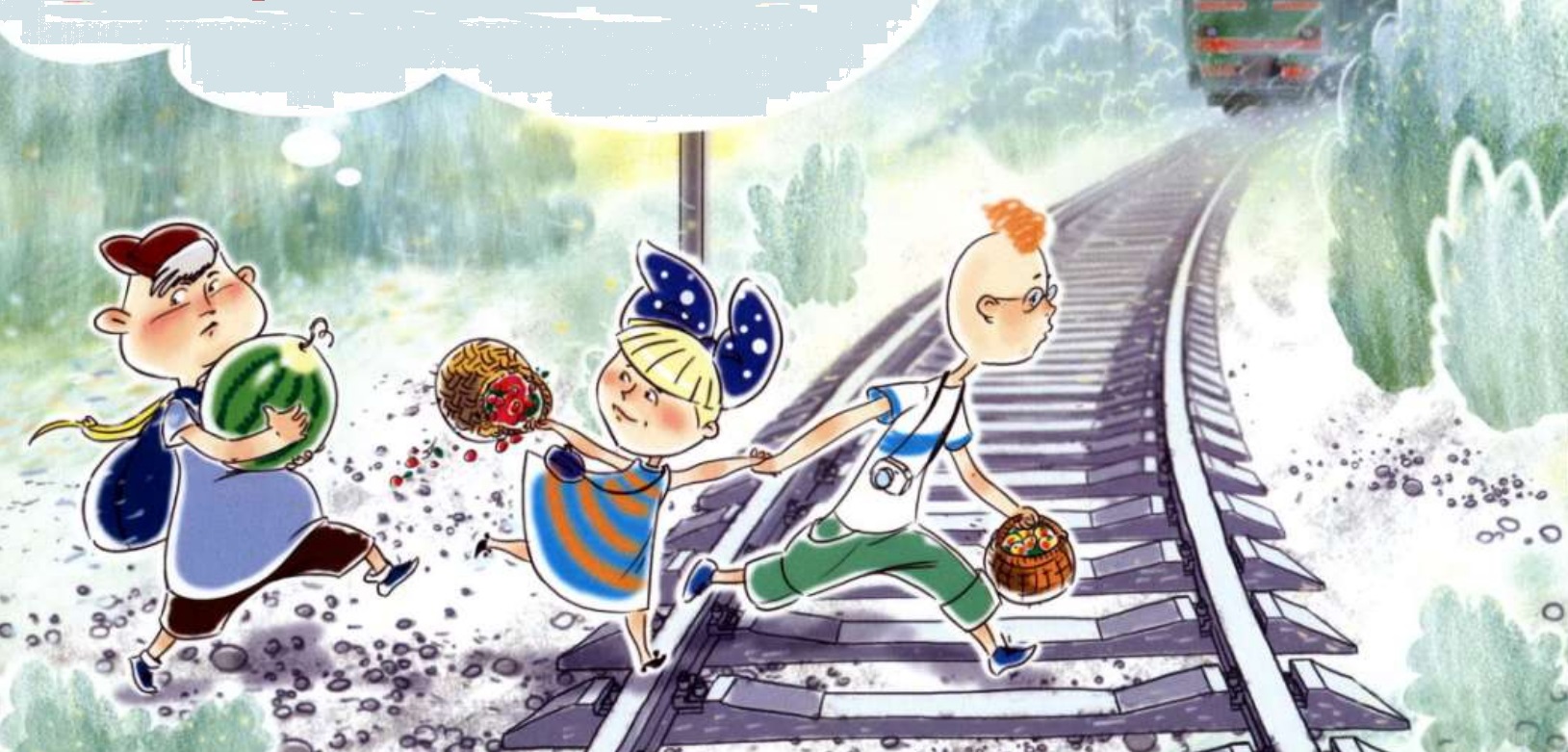 Давайте запомним 10 запретных действий, которые опасно повторять:
6.   Залезать и не кататься на крышах и кабинах поездов!
7.   Класть на рельсы посторонние предметы!
8.   Бросать камни в движущийся поезд!
9.   Переходить железнодорожные пути в неустановленных местах!
10. Пользоваться вблизи путей наушниками и не разговаривать по сотовому телефону!
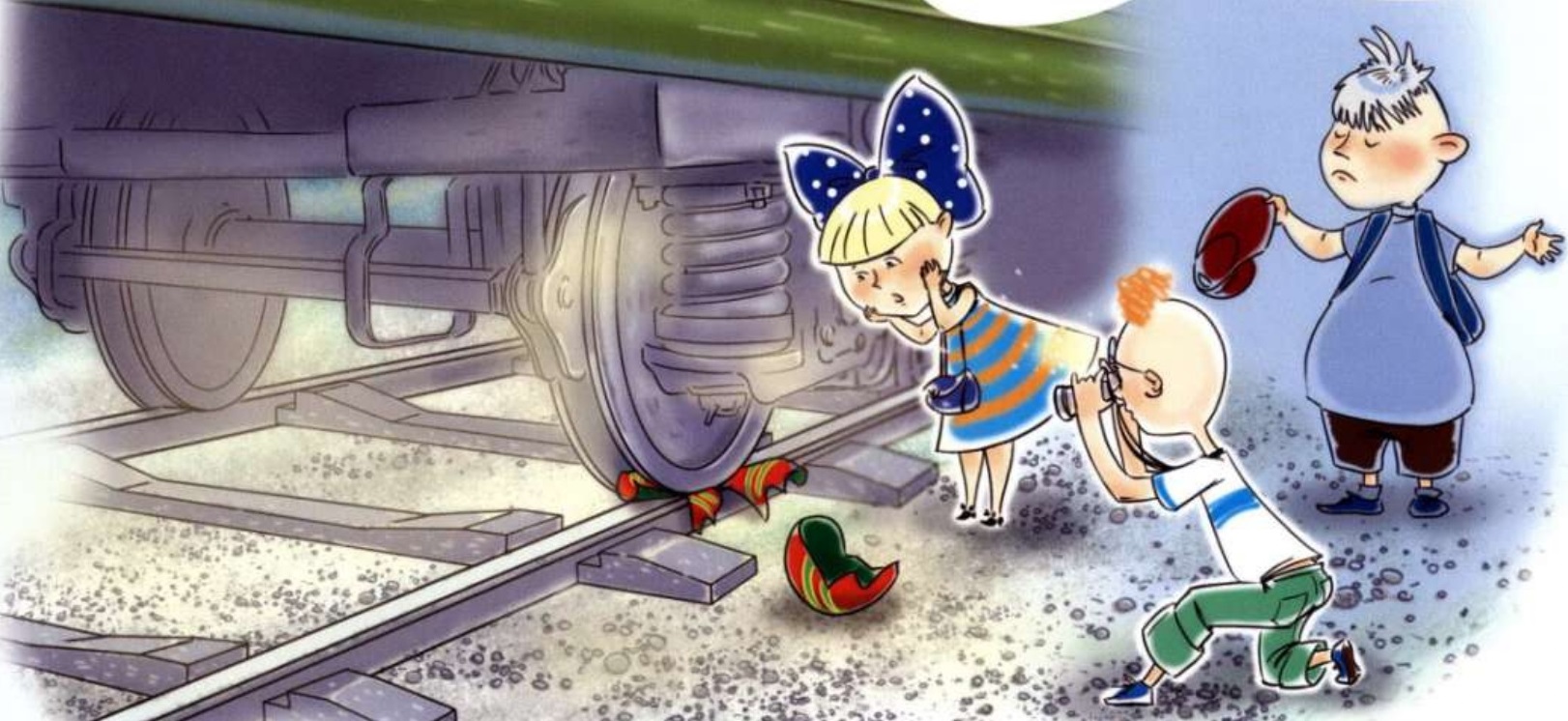 Найдите и отметьте тех, кто нарушает правила безопасности на транспорте.
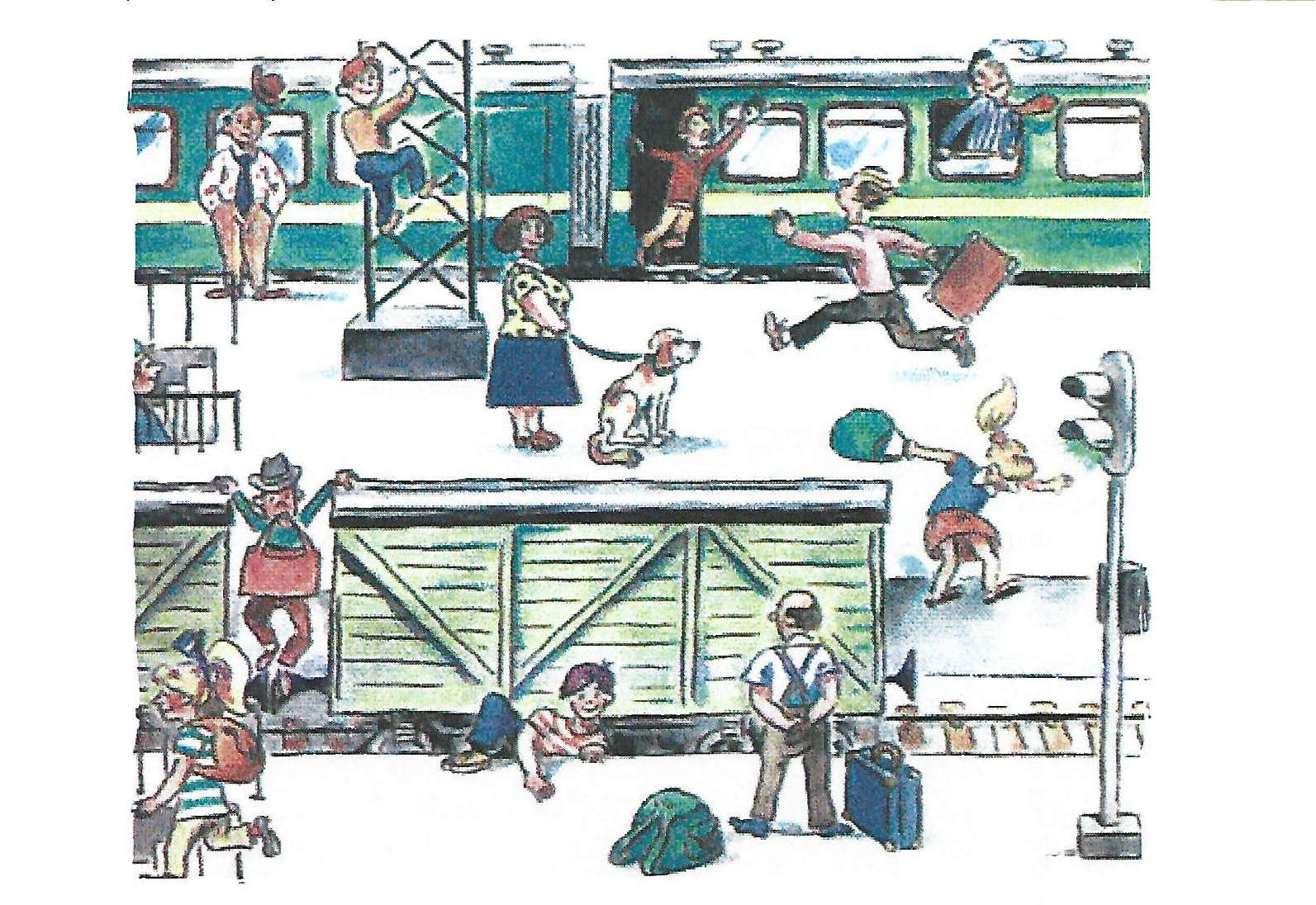 Разгадайте ребус.
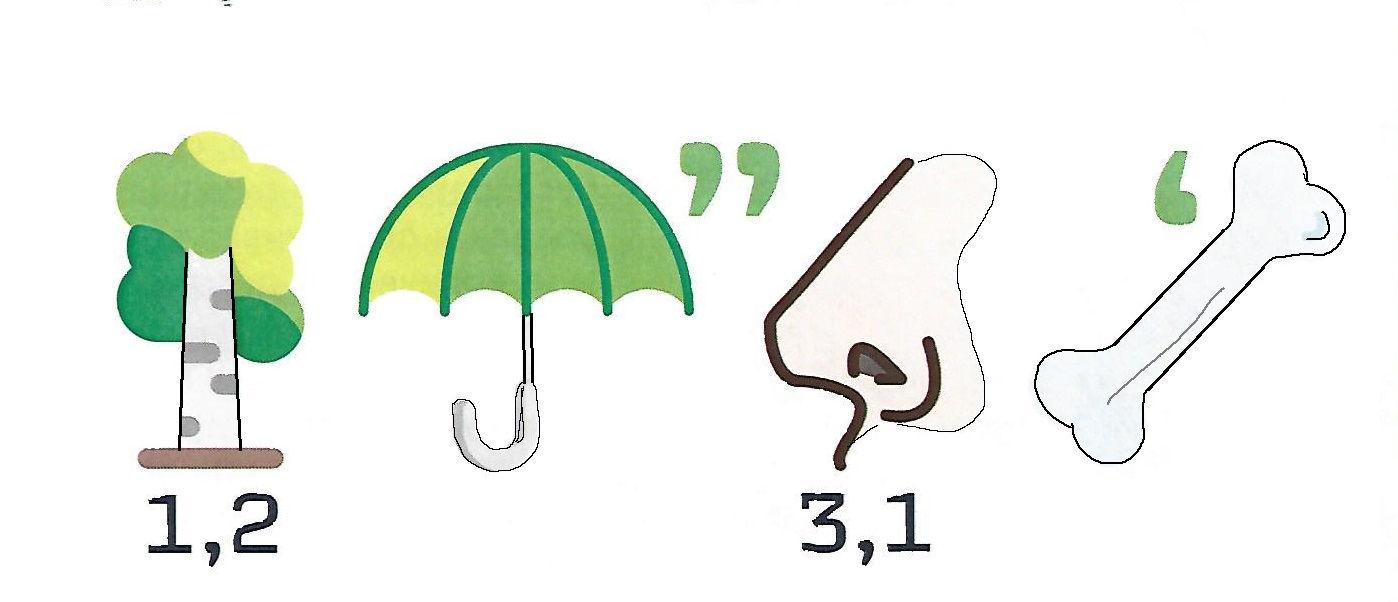